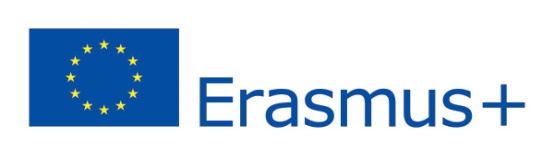 ERASMUS PLUS KA 1 Školské vzdelávanie
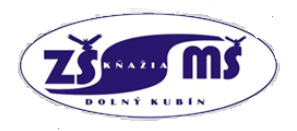 Projekt je financovaný s podporou EÚ 

„Učme sa navzájom“
Ciele projektu :

- rozvinúť odborné kompetencie pedagógov+ účasť na vzdelávaní v anglickom jazyku v zahraničí
- prezentácia získaných metodických kometencií pre kolegov, využitie v praxi, vypracovanie metodickej príručky
- Realizácia aktivít so žiakmi ZŠ a MŠ v spolupráci so zámerom podpory rozvoja jazykových kompetencií a odsledovania pravdepodobných porúch reči a učenia
Dopad :
obohatenie jazykových kompetencií pedagógov aj detí, žiakov

Príležitosť pre spoluprácu

Skvalitnenie výučby žiakov so špeciálnymi potrebami

Monitoring predškolákov, ich motivácia k štúdiu anglického jazyka
Realizácia : 

publikácia metodickej príručky, odovzdanie skúseností kolegom
vystúpenie pre mladších žiakov, deti v MŠ v anglickom jazyku
spoločné aktivity detí MŠ a žiakov ZŠ
implementácia nových metód učenia do pedagogického procesu
Disseminácia v miestnej tlači, na web stránkach školy
Z realizácie : 

Výstup z projektu „Učme sa navzájom“
  (metodický materiál – na stránke školy)
Metodický materiál bol spracovaný ako výstup po absolvovaní  mobility a účasti na kurze „Trieda ako detské ihrisko“ so zameraním na metodiku vyučovania anglického jazyka v základnej škole.
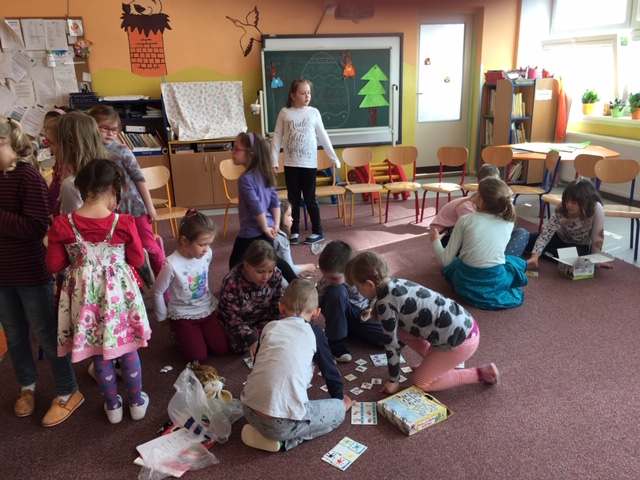 Z našich aktivít
Začiatok realizácie : 
                    jún 2018 
Ukončenie : máj 2019


Garant projektu : PaedDr. Jitka Jackulíková
E-mail : jitka.jackulikova@zskomdk.sk